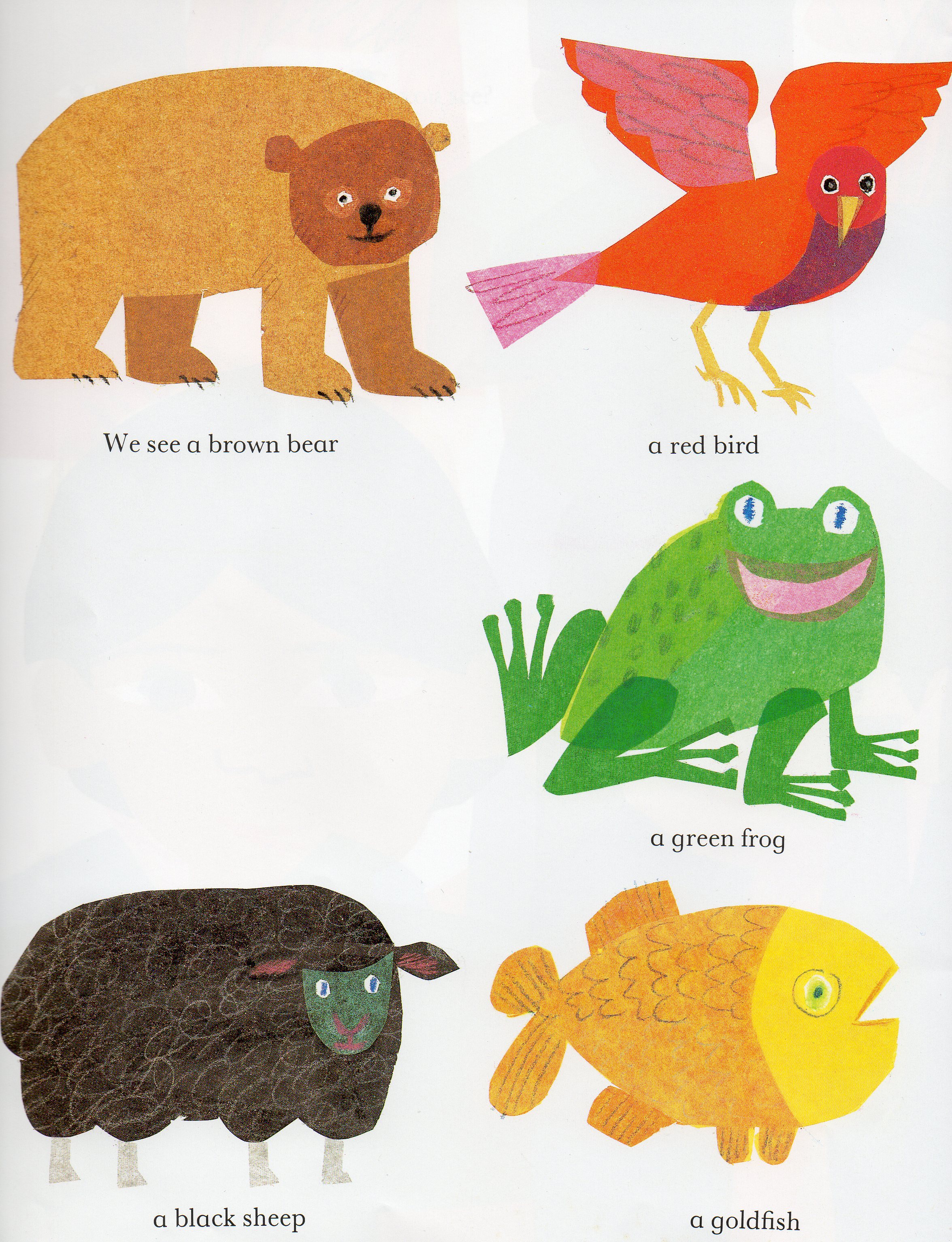 Oso marrón, Oso marrón,¿Qué puedes ver?
[Speaker Notes: Unknown sources]
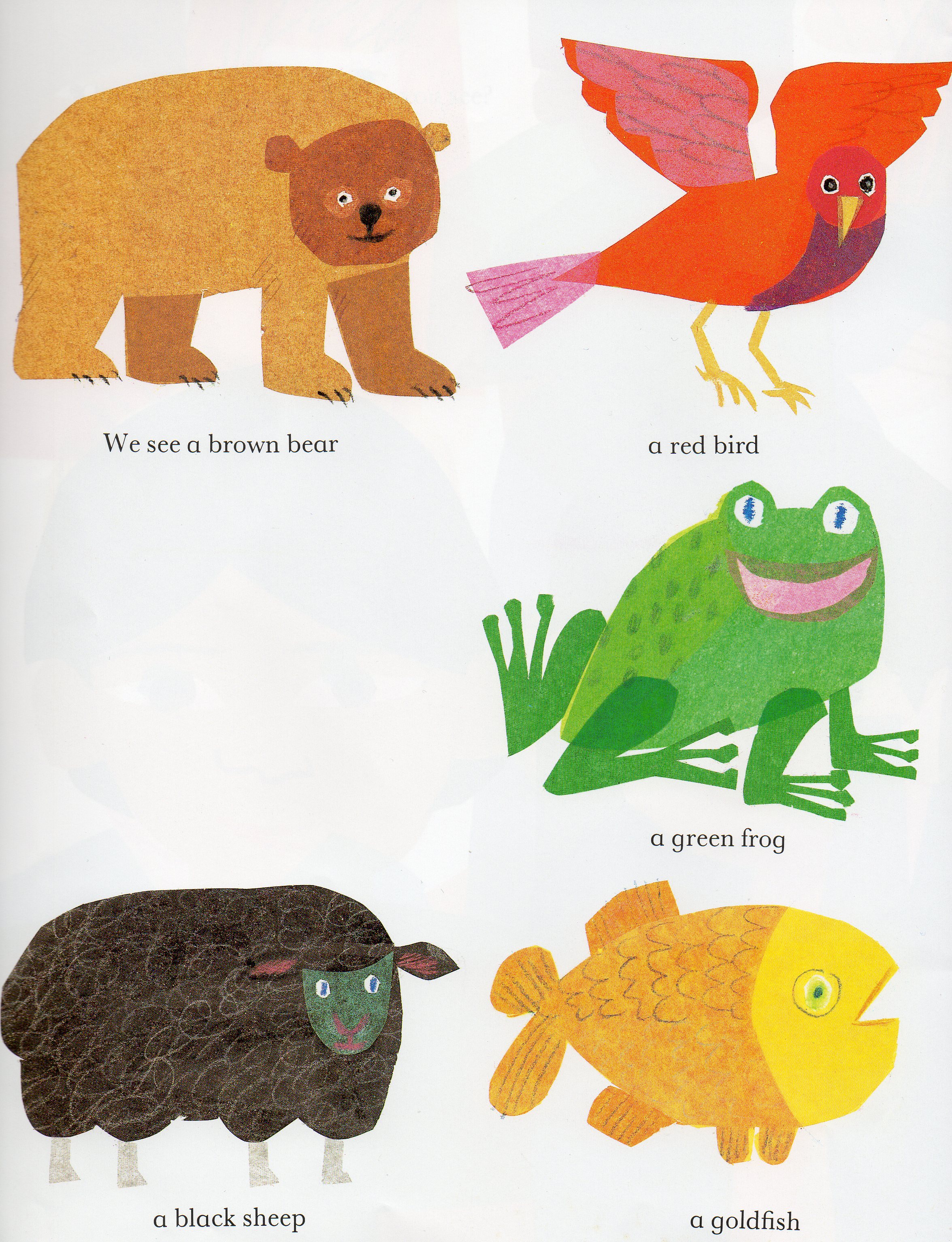 Puedo ver un…
…pájaro rojo.
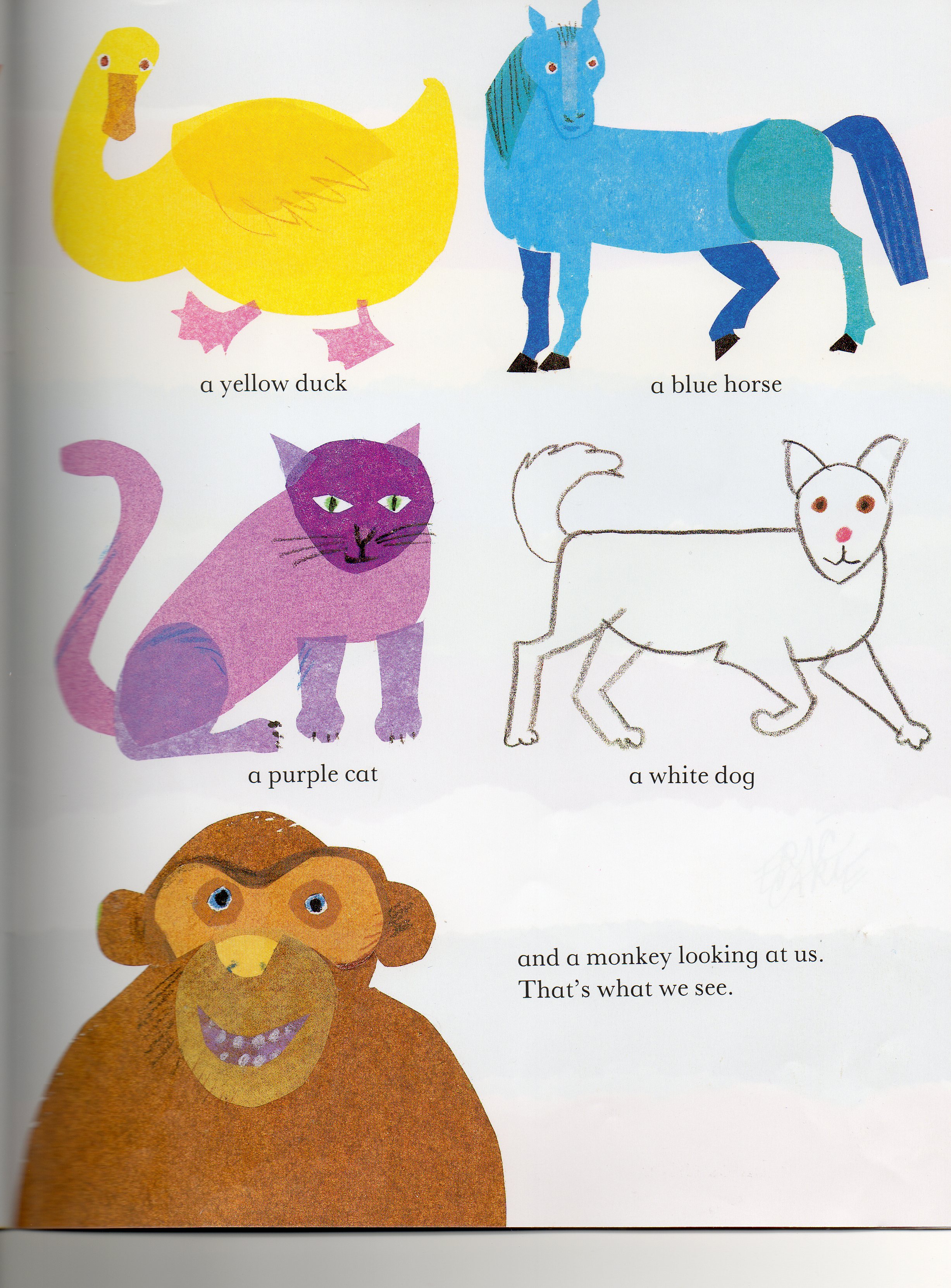 Puedo ver un…
…pato amarillo.
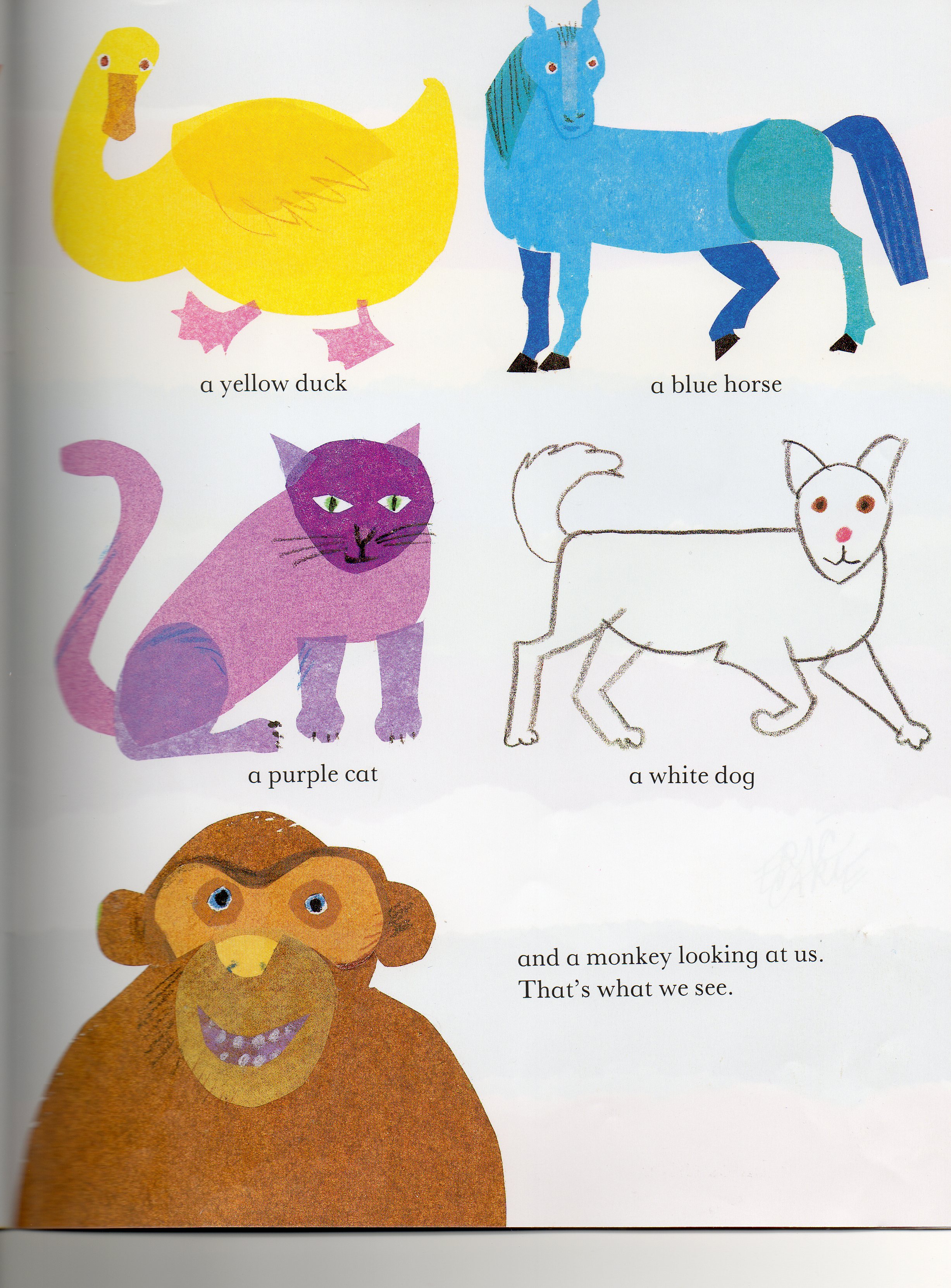 Puedo ver un…
…caballo azúl.
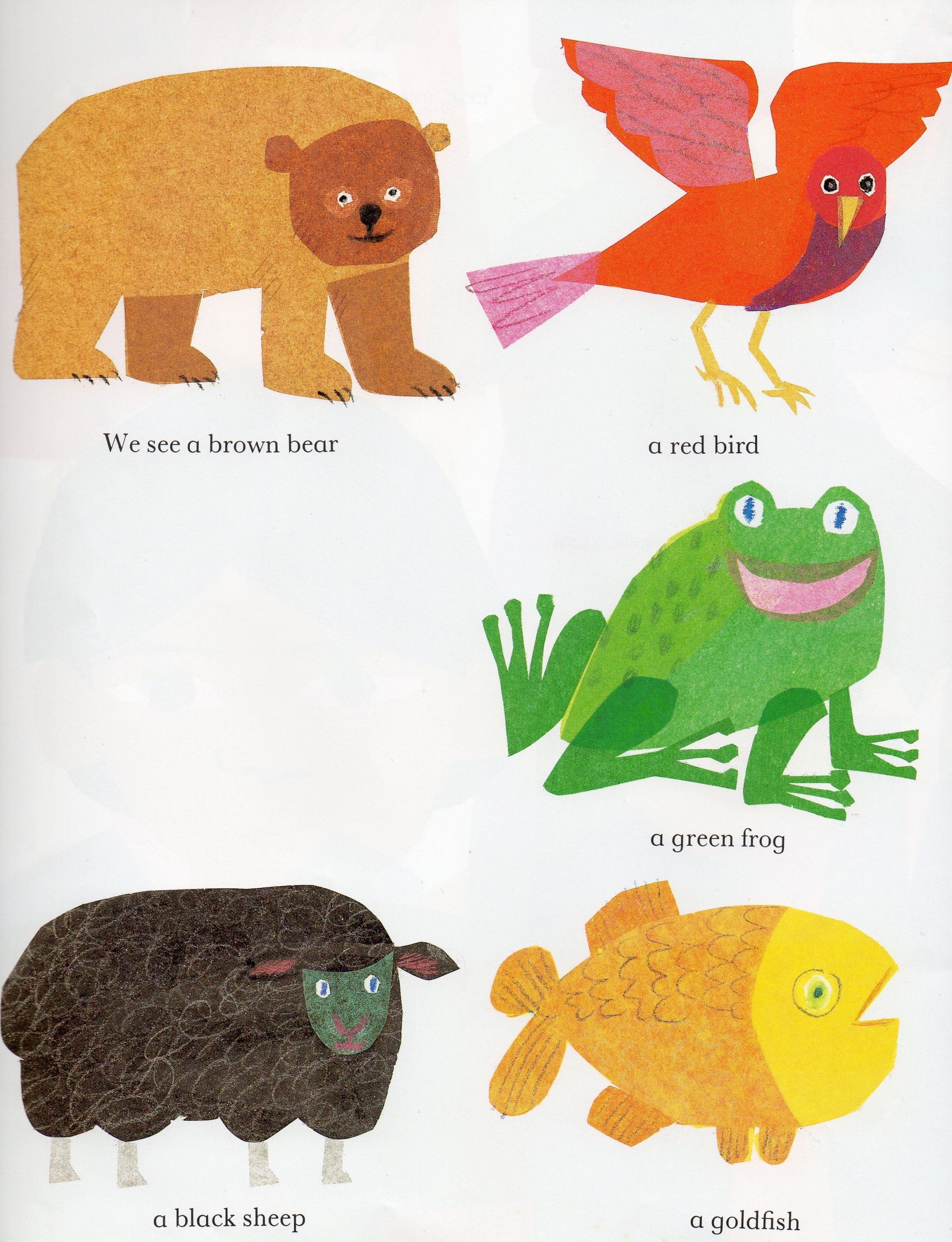 Puedo ver una…
…rana verde.
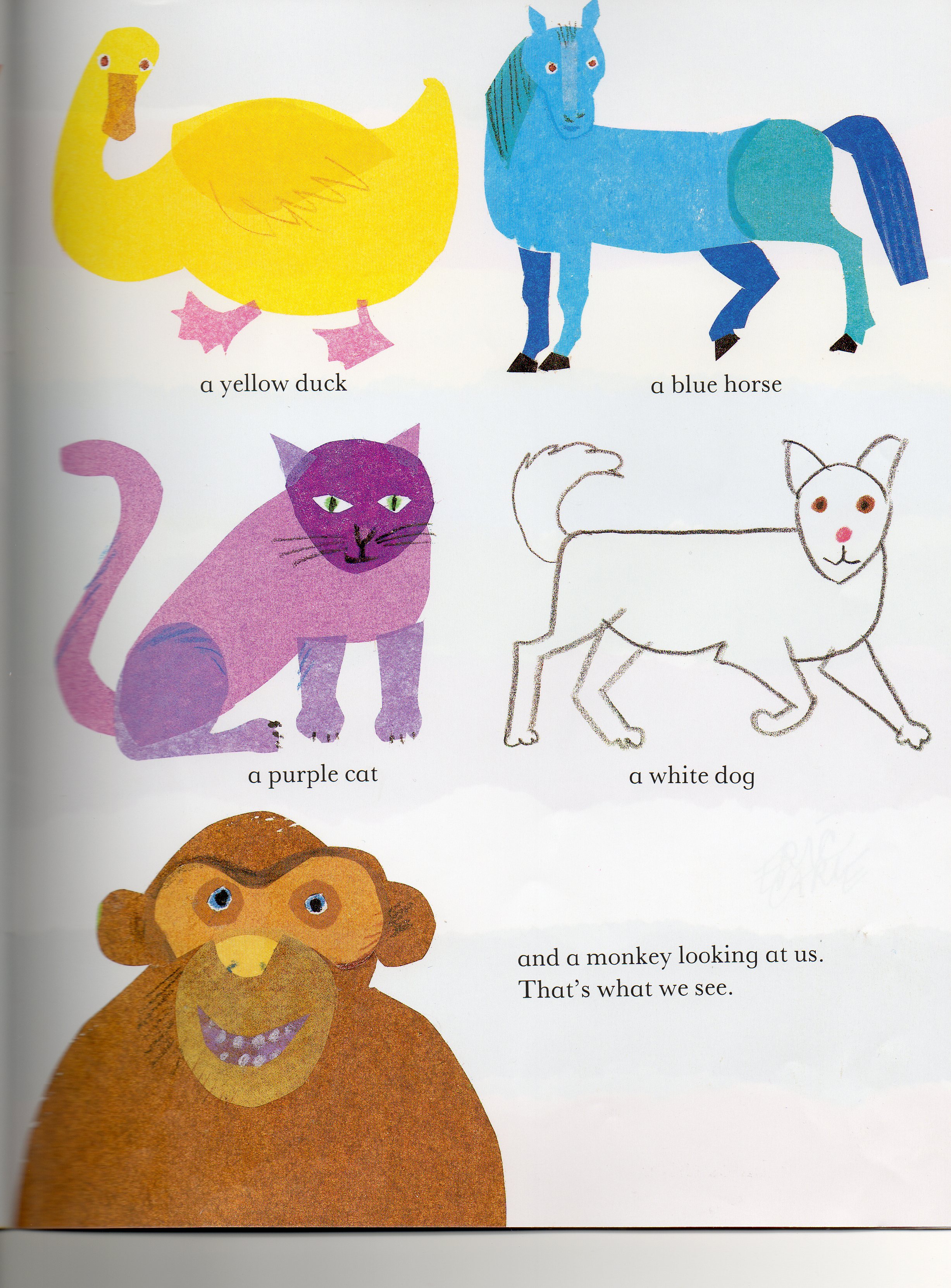 Puedo ver un…
…gato morado.
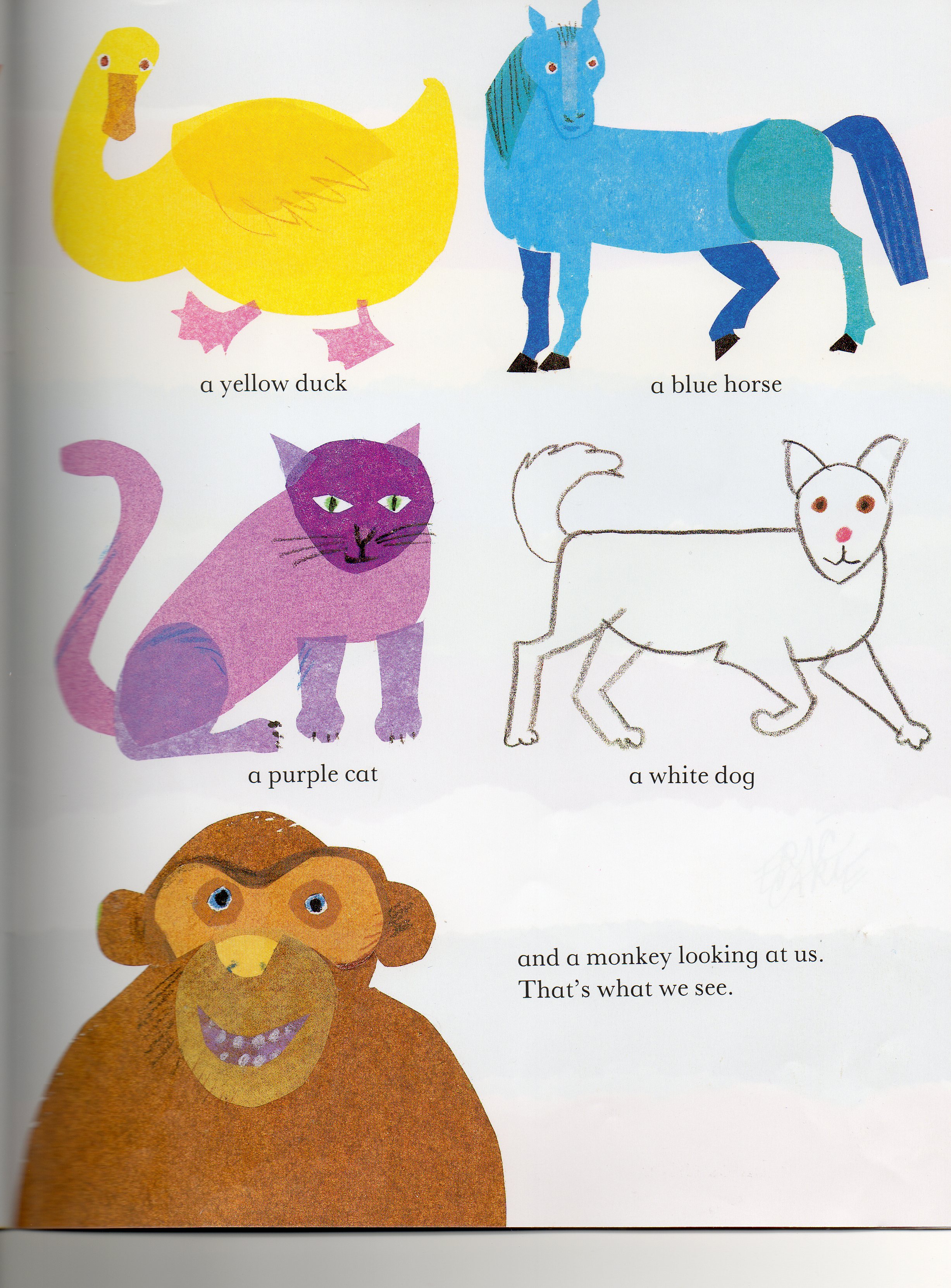 Puedo ver un…
…perro blanco.
Puedo ver una…
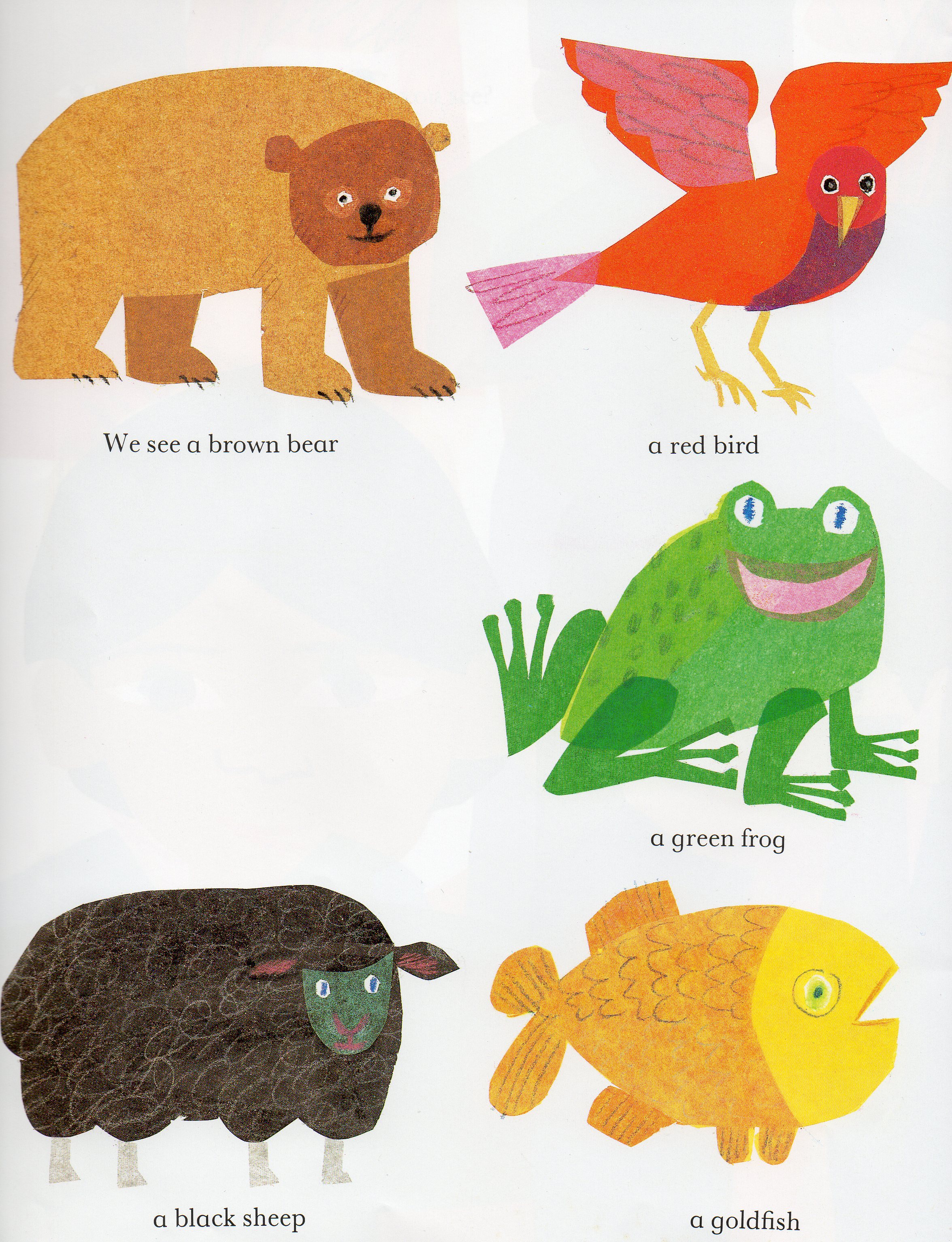 ...oveja negra.
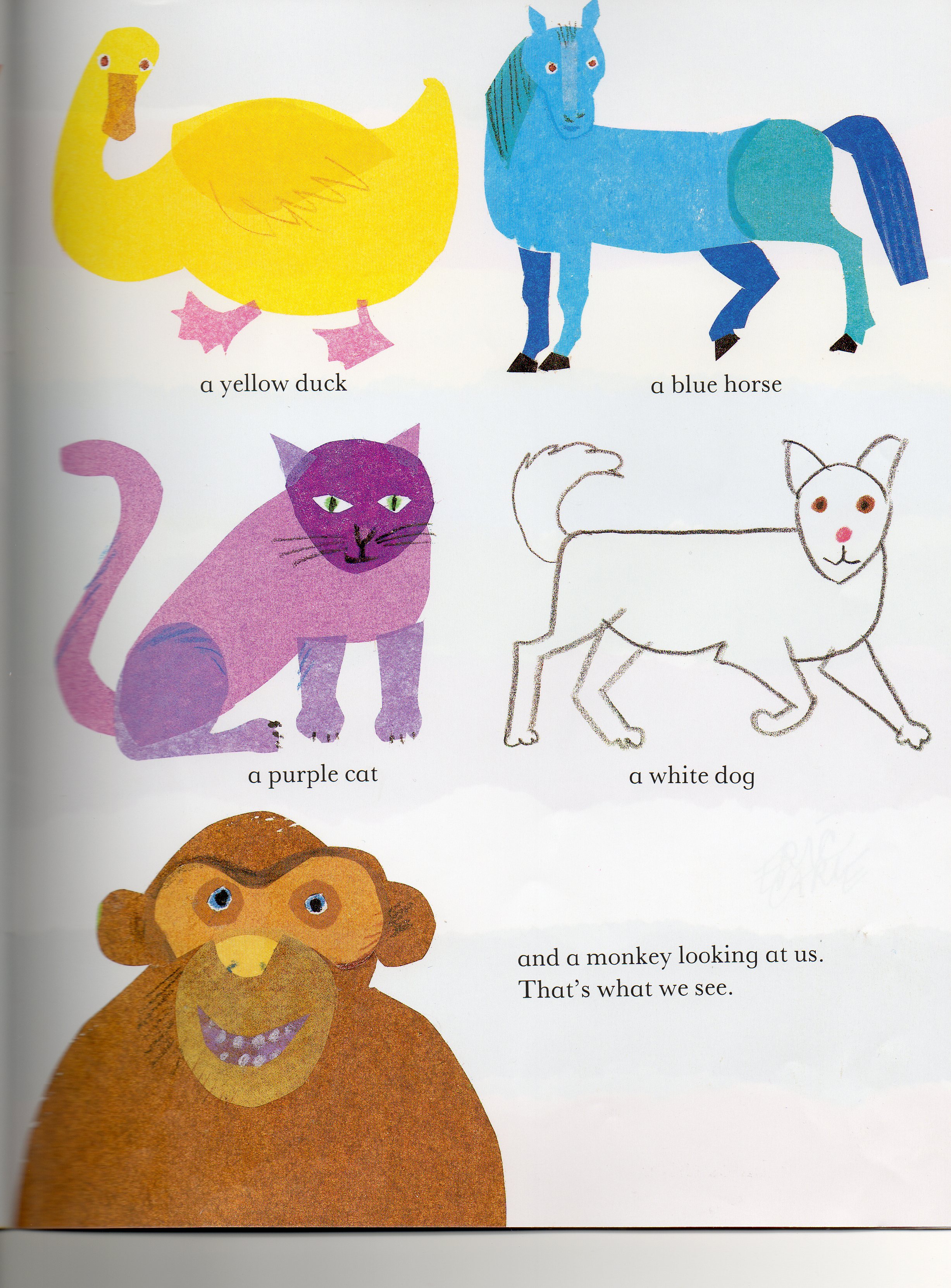 Puedo ver un…
…un mono ______.
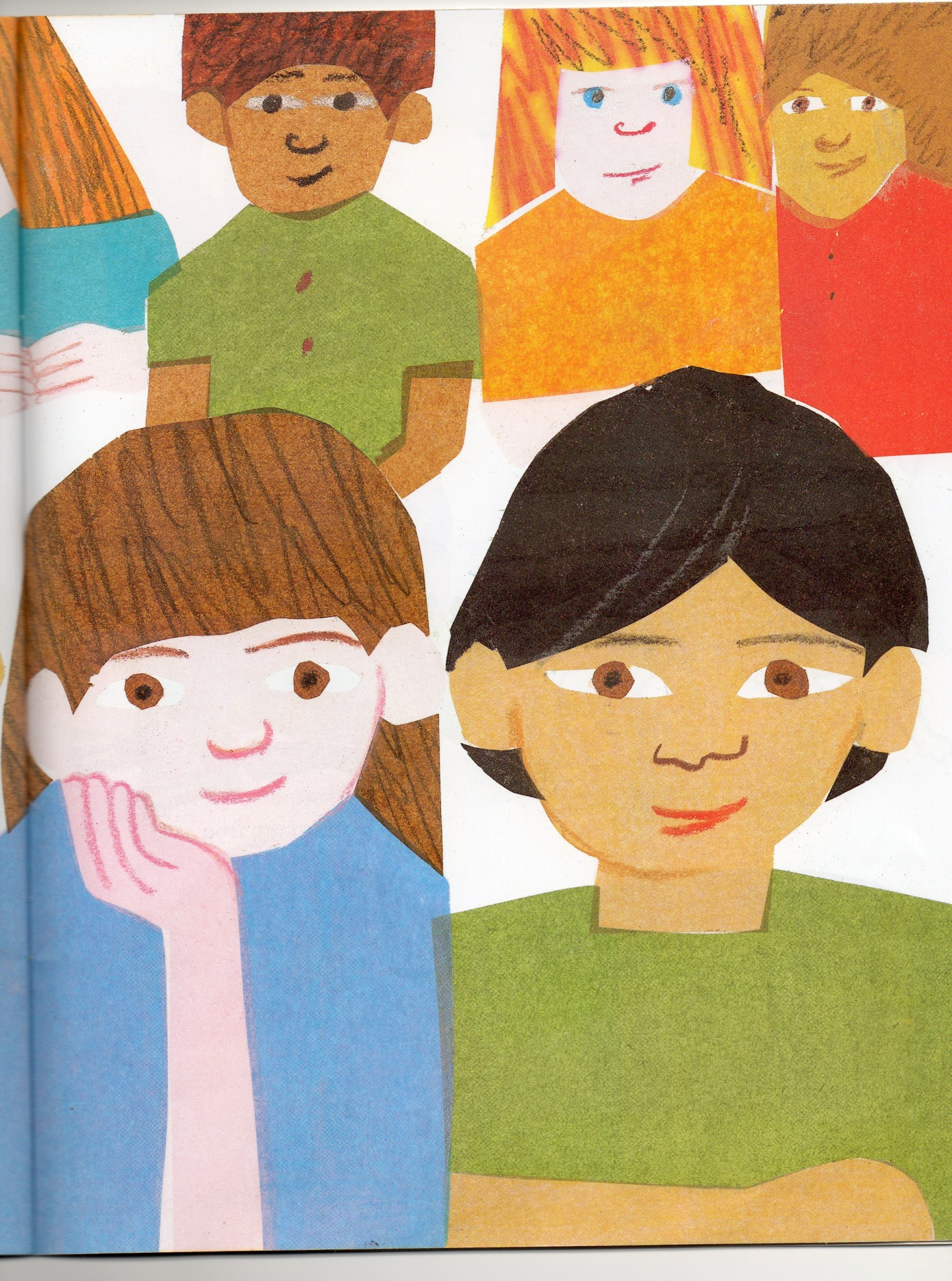 Puedo ver …
…niños.